Pumps and Piping;  Design, Performance and Commissioning Issues
Open and Closed Systems
Presented By:
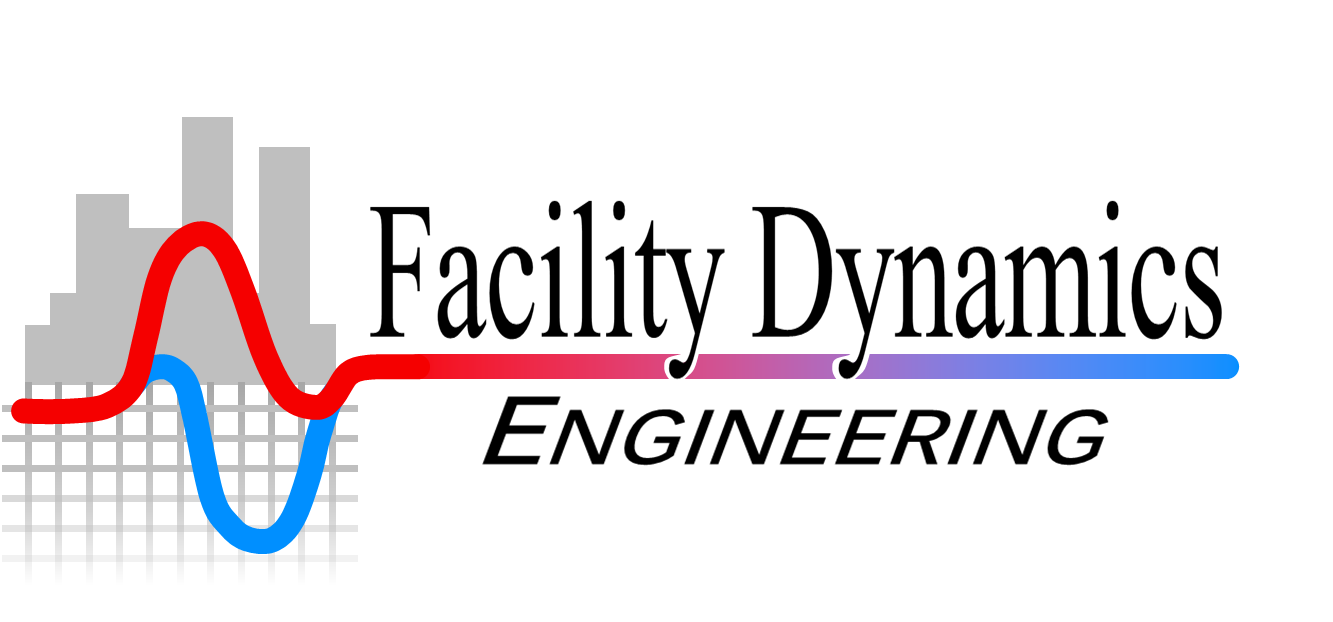 David Sellers
Senior Engineer, Facility Dynamics Engineering
Central Plants Typically Have Open and Closed Systems Associated with Them
Compressor
Piping Network
Piping Network
Piping Network
Condenser
Evaporator
Load
Cooling Tower
Make-up, Blow-down, and Water Treatment
Expansion tank and make up water
Expansion Device
Condenser Water Pump
Chilled Water Pump
Typically an open system
	More than one interface with the atmosphere or a compressible gas
Typically a closed system
	Only one interface with atmosphere or a compressible gas
Water Chiller
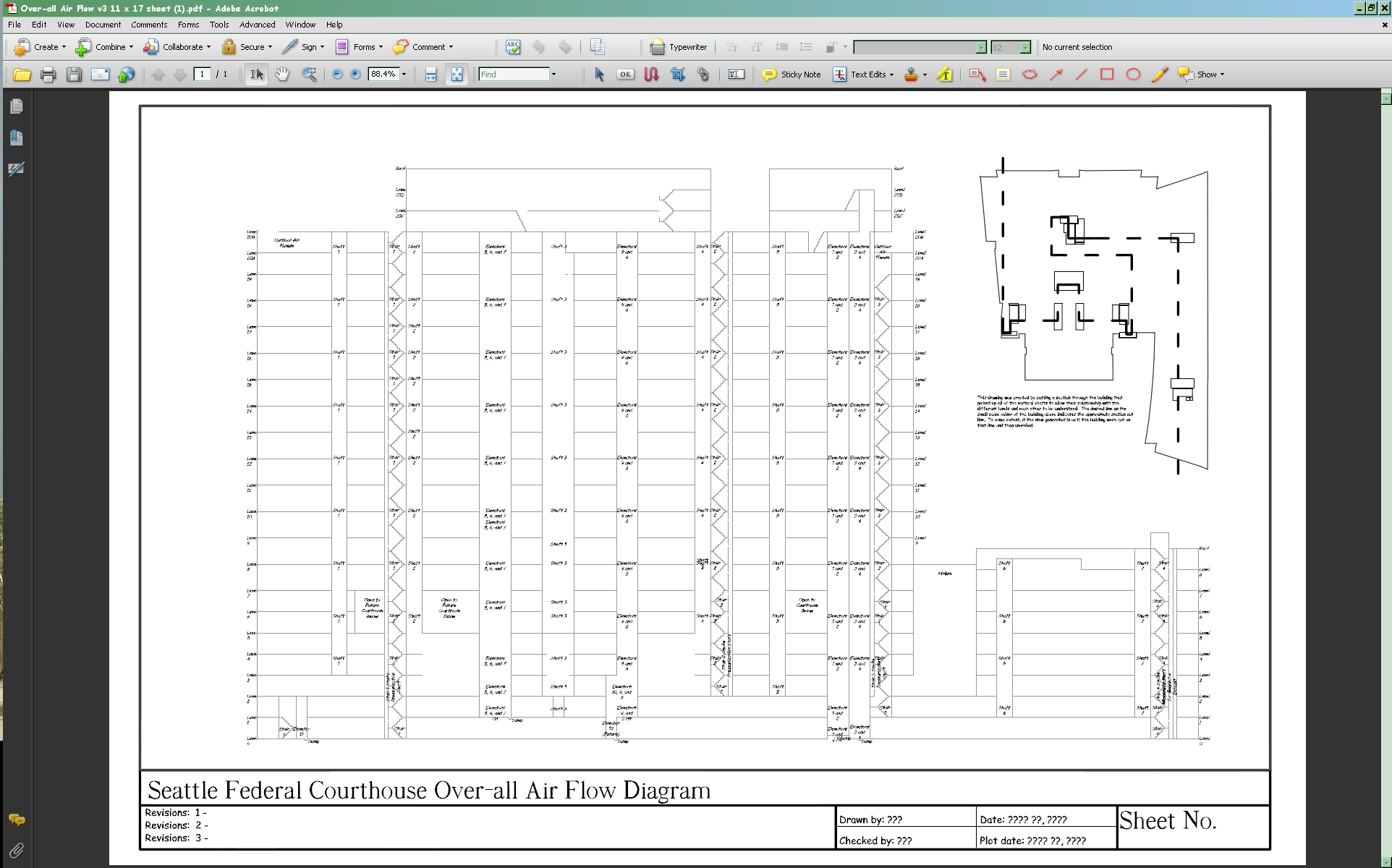 Air handling units are here
Cooling towers and make up connections are here
Piping mains run up and down this chase
Chillers, pumps, and chilled water make up connection here
Open and Closed Systems
3
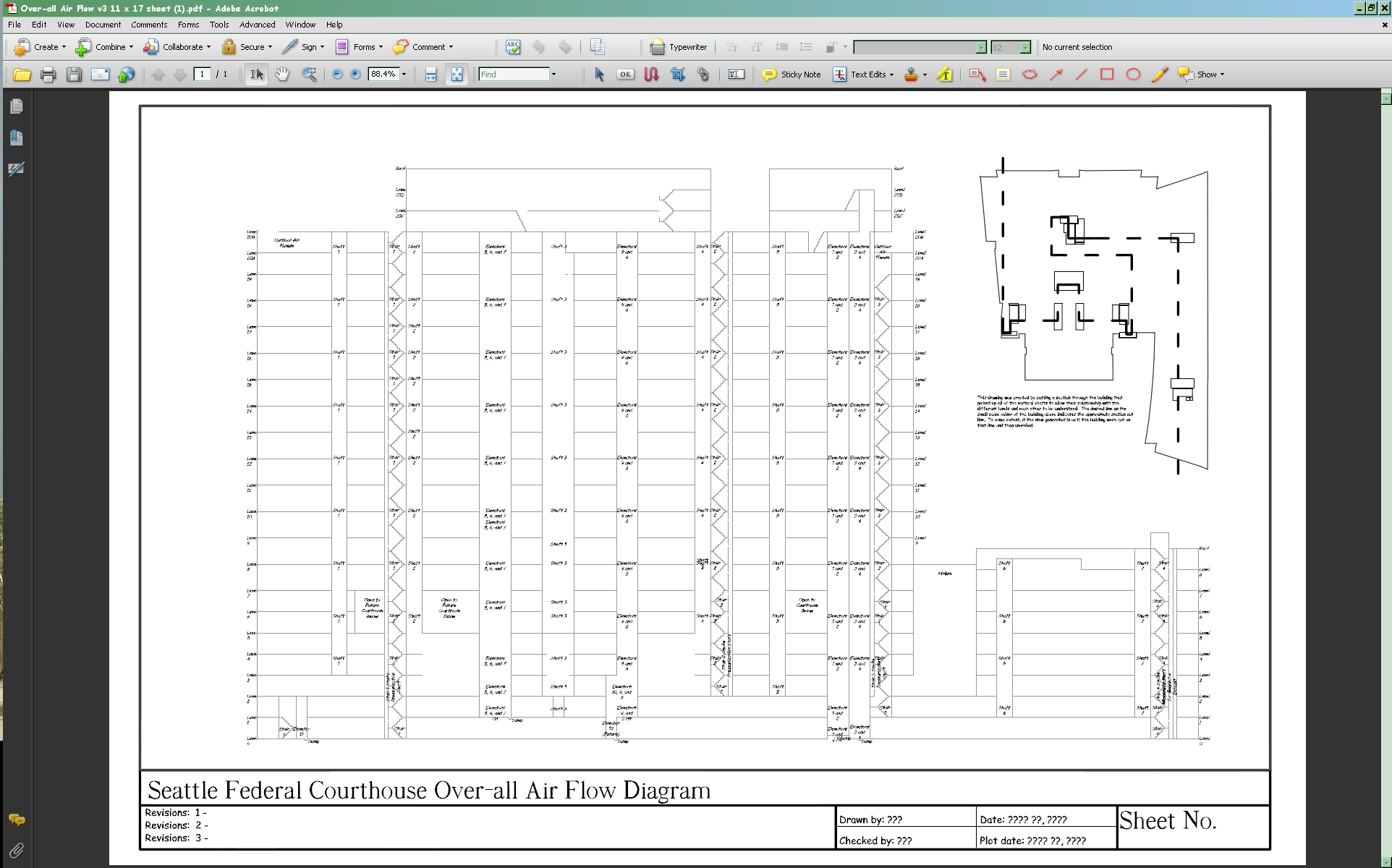 Approximately 475 ft. from the lowest point in the CHW system to the highest point in the CHW system
Open and Closed Systems
4
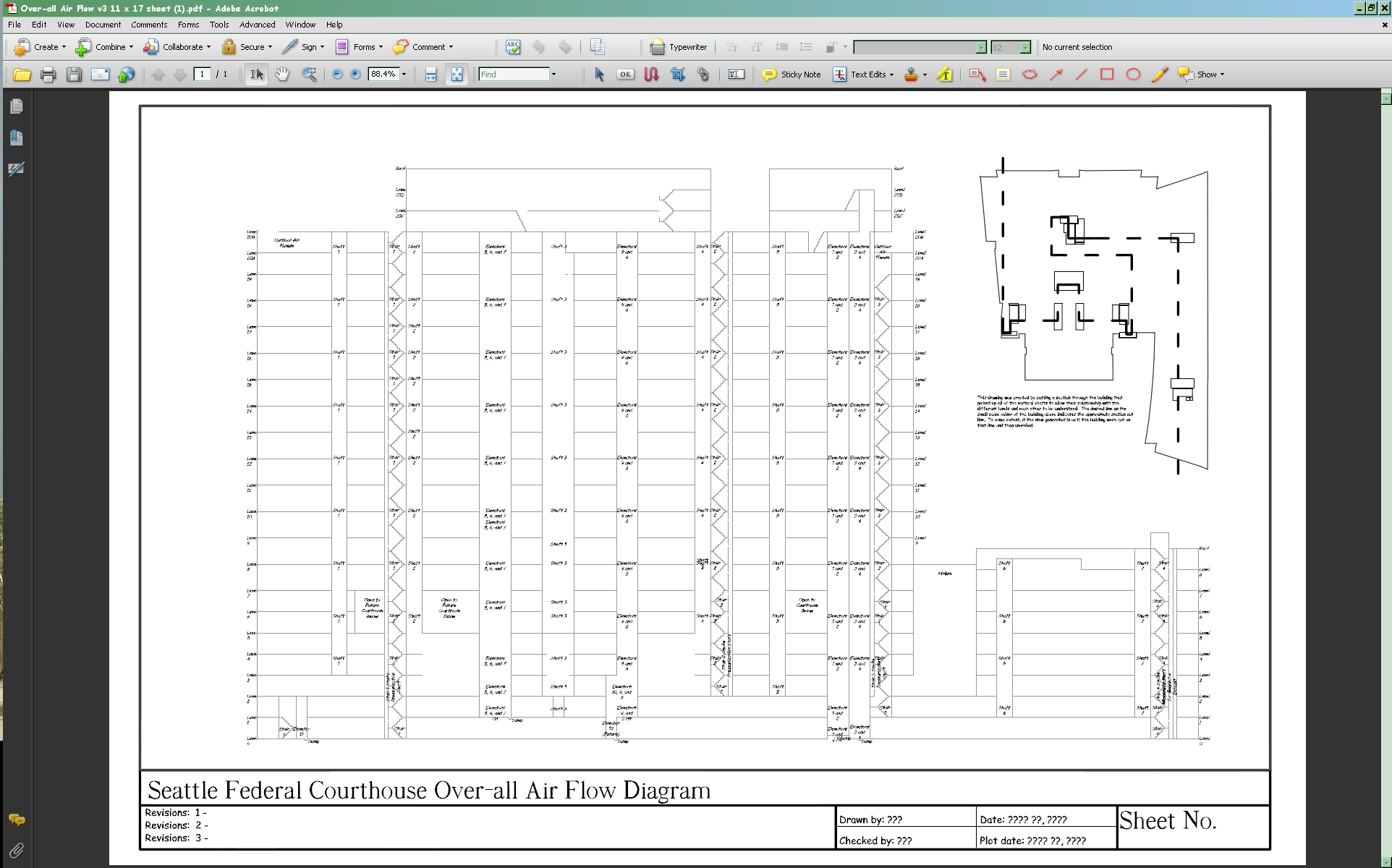 Approximately 15 ft. from the cold basin to the hot basin of the cooling towers
Approximately 455 ft. from the lowest point in the CW system to the cold basins of the cooling towers
Open and Closed Systems
5
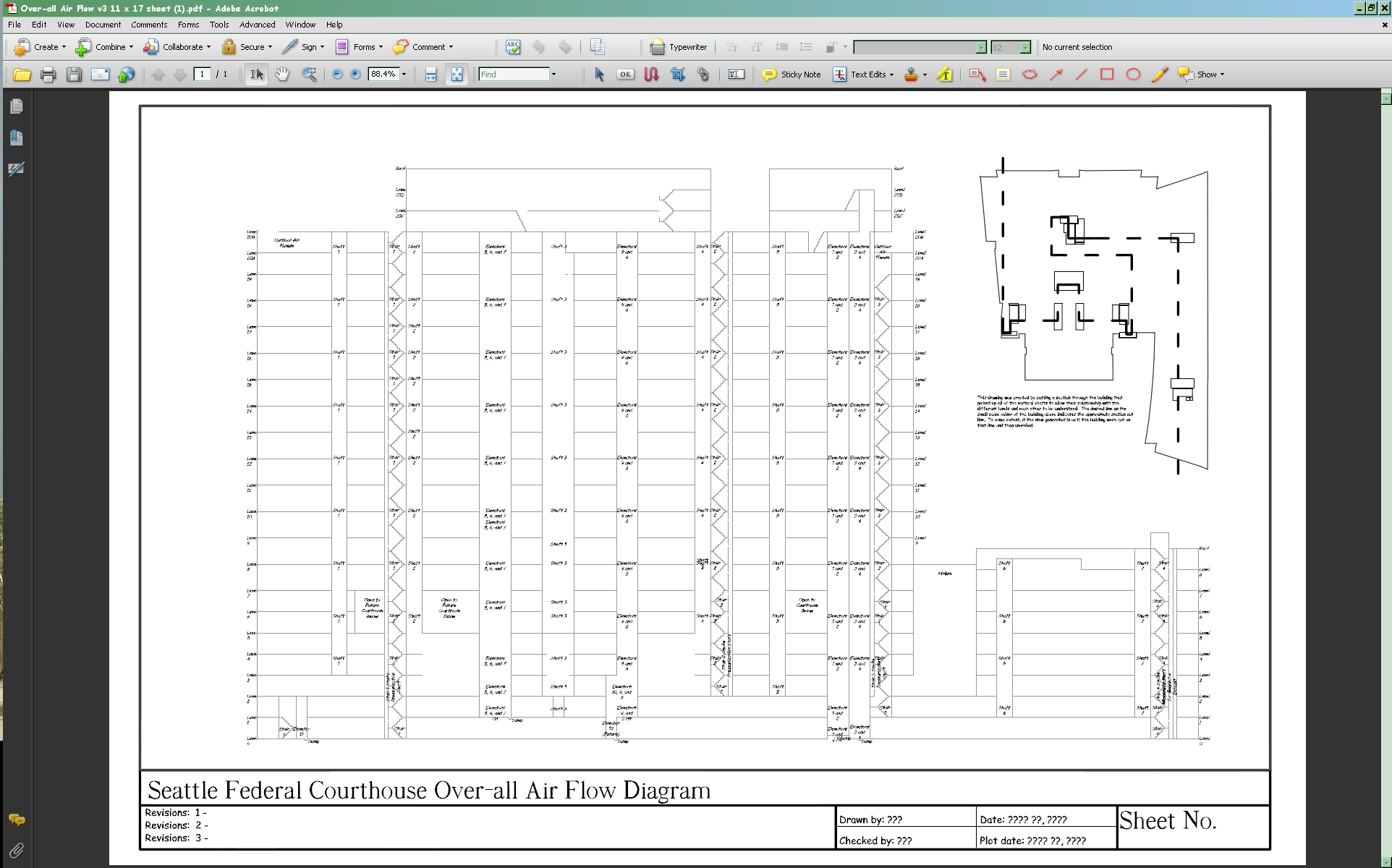 Closed Chilled Water System
Open Condenser Water System
Open and Closed Systems
6
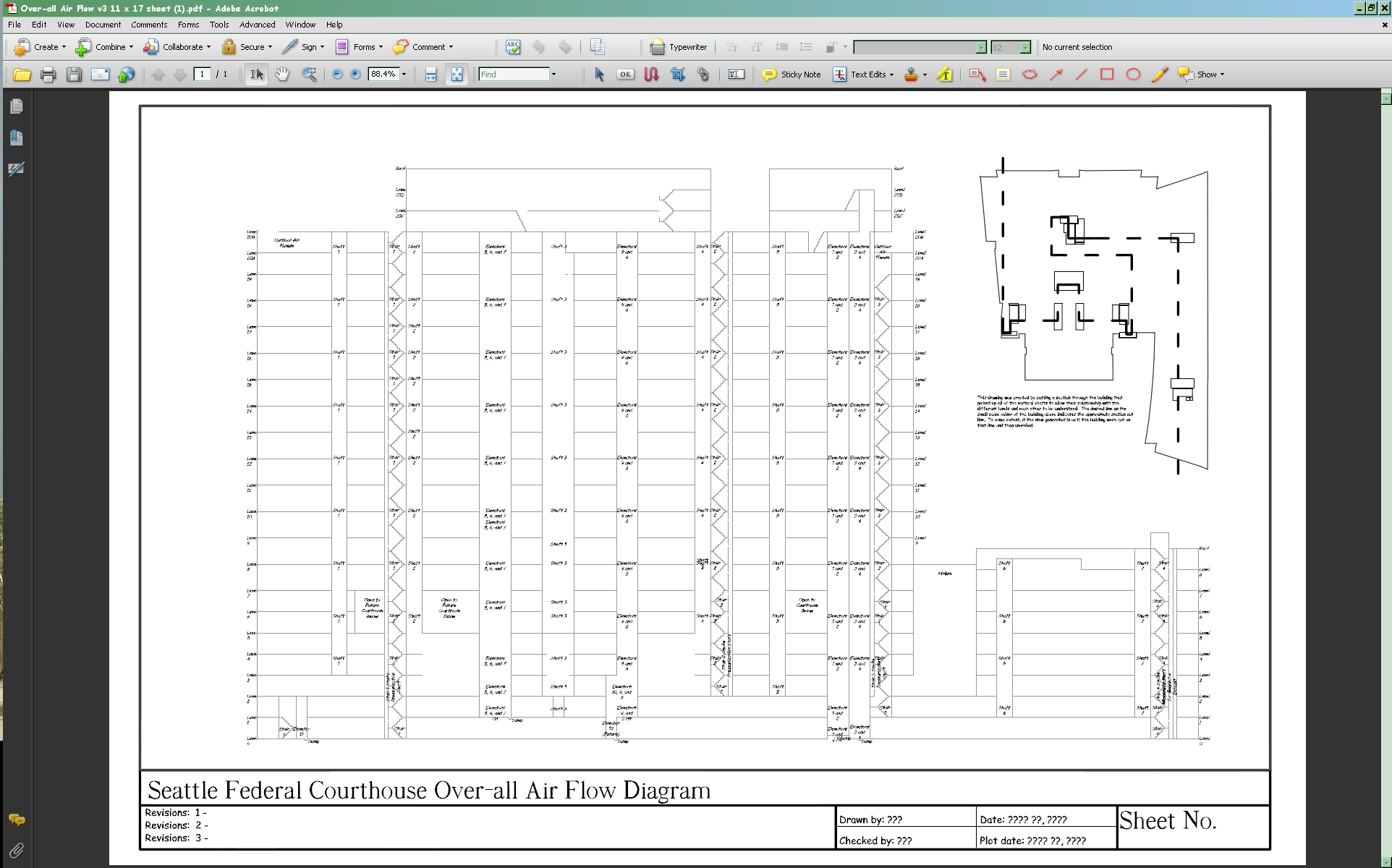 The closed chilled water system could be completely filled from a connection at the high point in the system
The open condenser water system could only be filled to the rim of the open basin from a connection at the high point in the system
Closed Chilled Water System
Open Condenser Water System
Open and Closed Systems
7
A Couple of Questions
What pressure should be used as a fill pressure for the chilled water system and why?
Open and Closed Systems
8
[Speaker Notes: Electric rate =  $0.0480 $ per kWh 
Natural gas rate =  $0.7700 $ per therm 
Over-all boiler plant efficiency =  69% Basis - Energy Star Performance Ratings Methodology for Incorporating Source Energy Use 
Net Cost for Steam =  $11.16 per MMBtu 
Boiler plant emmissions =  116.3  lbs CO2/MMBtu  
Electrical plant emmissions =  1.8440  lbs CO2/kWh  
Chiller plant over-all efficiency =  0.90  kW/ton]
A Couple of Questions
What pressure should be used as a fill pressure for the chilled water system and why?
If the evaporator pumps serving the chillers are rated to produce 30 ft.w.c. of head at design conditions, what would an appropriate range be for the pressure gauges on the pump?
Open and Closed Systems
9
[Speaker Notes: Electric rate =  $0.0480 $ per kWh 
Natural gas rate =  $0.7700 $ per therm 
Over-all boiler plant efficiency =  69% Basis - Energy Star Performance Ratings Methodology for Incorporating Source Energy Use 
Net Cost for Steam =  $11.16 per MMBtu 
Boiler plant emmissions =  116.3  lbs CO2/MMBtu  
Electrical plant emmissions =  1.8440  lbs CO2/kWh  
Chiller plant over-all efficiency =  0.90  kW/ton]
Some More Questions
How much head needs to be included in the condenser water pump selection to lift water through an elevation change?
Assuming the condenser pump is at the lowest point in the system, what would the gauge on its suction connection read when the system was not operating?
Would this reading change when you started the pump?
Open and Closed Systems
10
[Speaker Notes: Electric rate =  $0.0480 $ per kWh 
Natural gas rate =  $0.7700 $ per therm 
Over-all boiler plant efficiency =  69% Basis - Energy Star Performance Ratings Methodology for Incorporating Source Energy Use 
Net Cost for Steam =  $11.16 per MMBtu 
Boiler plant emmissions =  116.3  lbs CO2/MMBtu  
Electrical plant emmissions =  1.8440  lbs CO2/kWh  
Chiller plant over-all efficiency =  0.90  kW/ton]
Closed Systems
Compressor
Interface is at the expansion tank
Open or diaphragm type
Different sizing issues
Different piping issues
Pressure tends to hold constant at the expansion tank
Expansion tank typically at the distribution pump suction connection
Air separation may or may not be at the expansion tank
Fill pressure needs to be sufficient to vent air at high points
Piping Network
Condenser
Evaporator
Load
Expansion tank and make up water
Expansion Device
Make up typically connected at the expansion tank
Very little required once filled
Limited water treatment
Monitor volume and pressure
Pump
Water Chiller
Open and Closed Systems
11
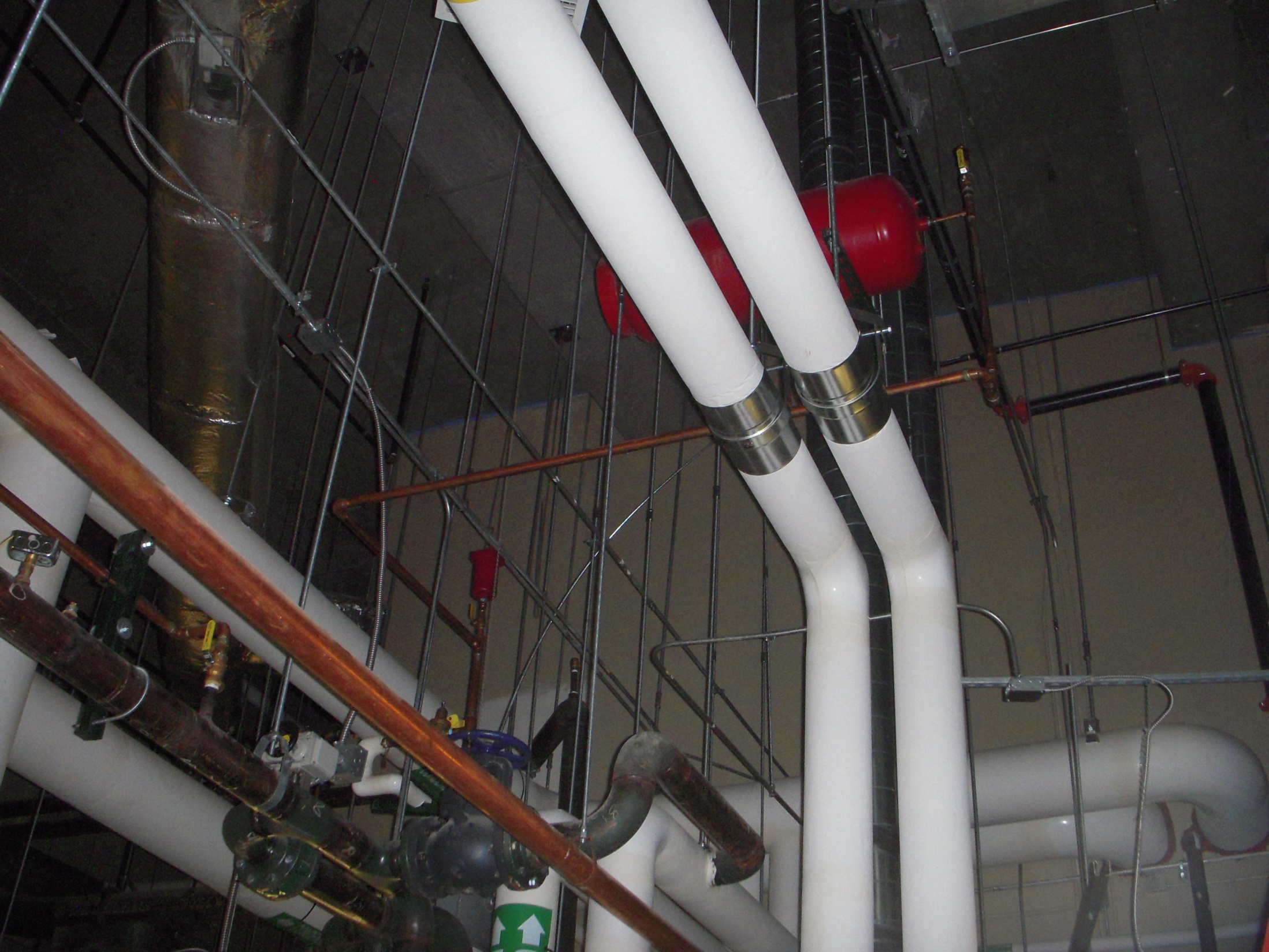 Non-Diaphragm Expansion Tank
Open and Closed Systems
12
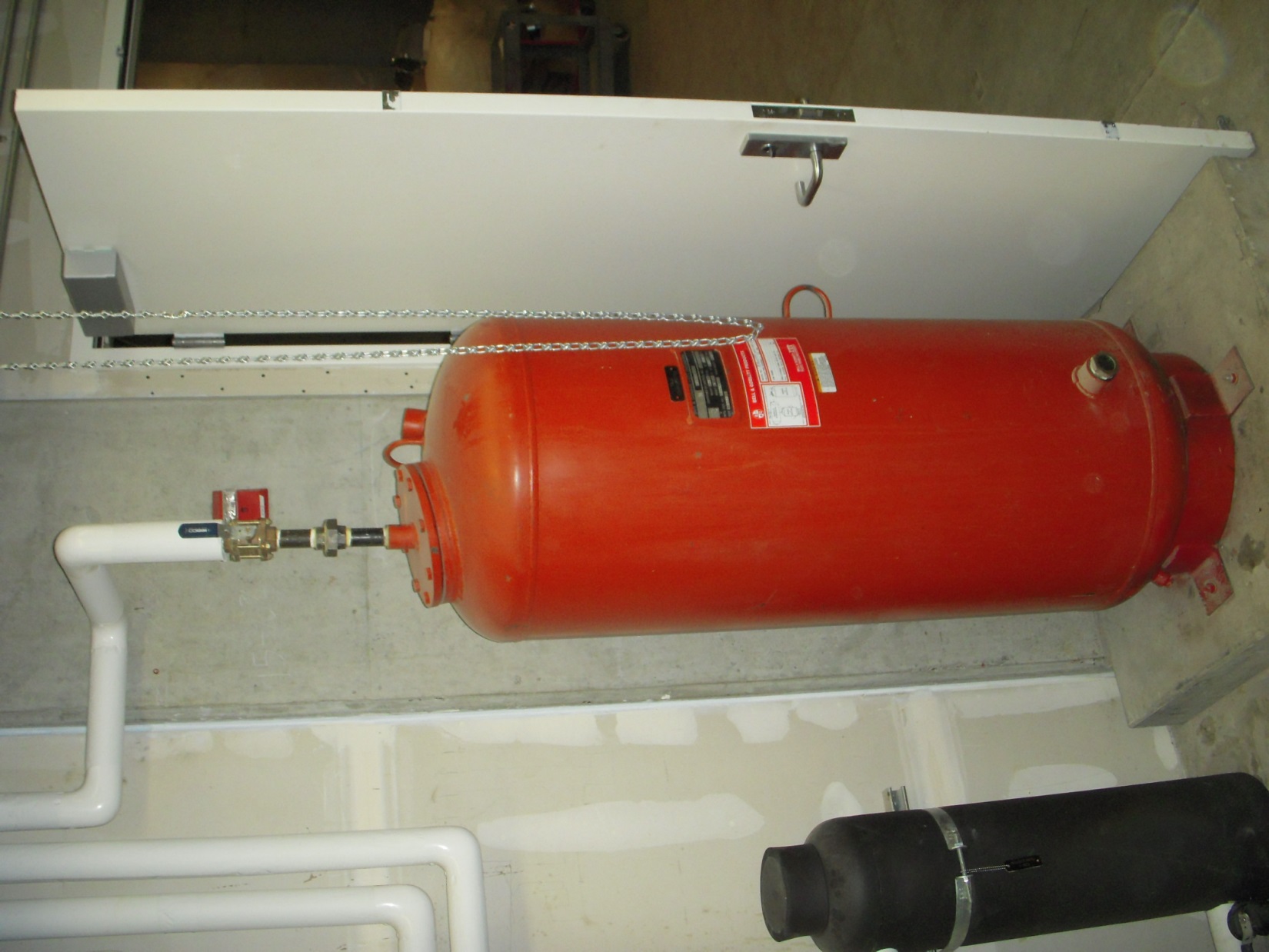 Diaphragm Expansion Tank
Open and Closed Systems
13
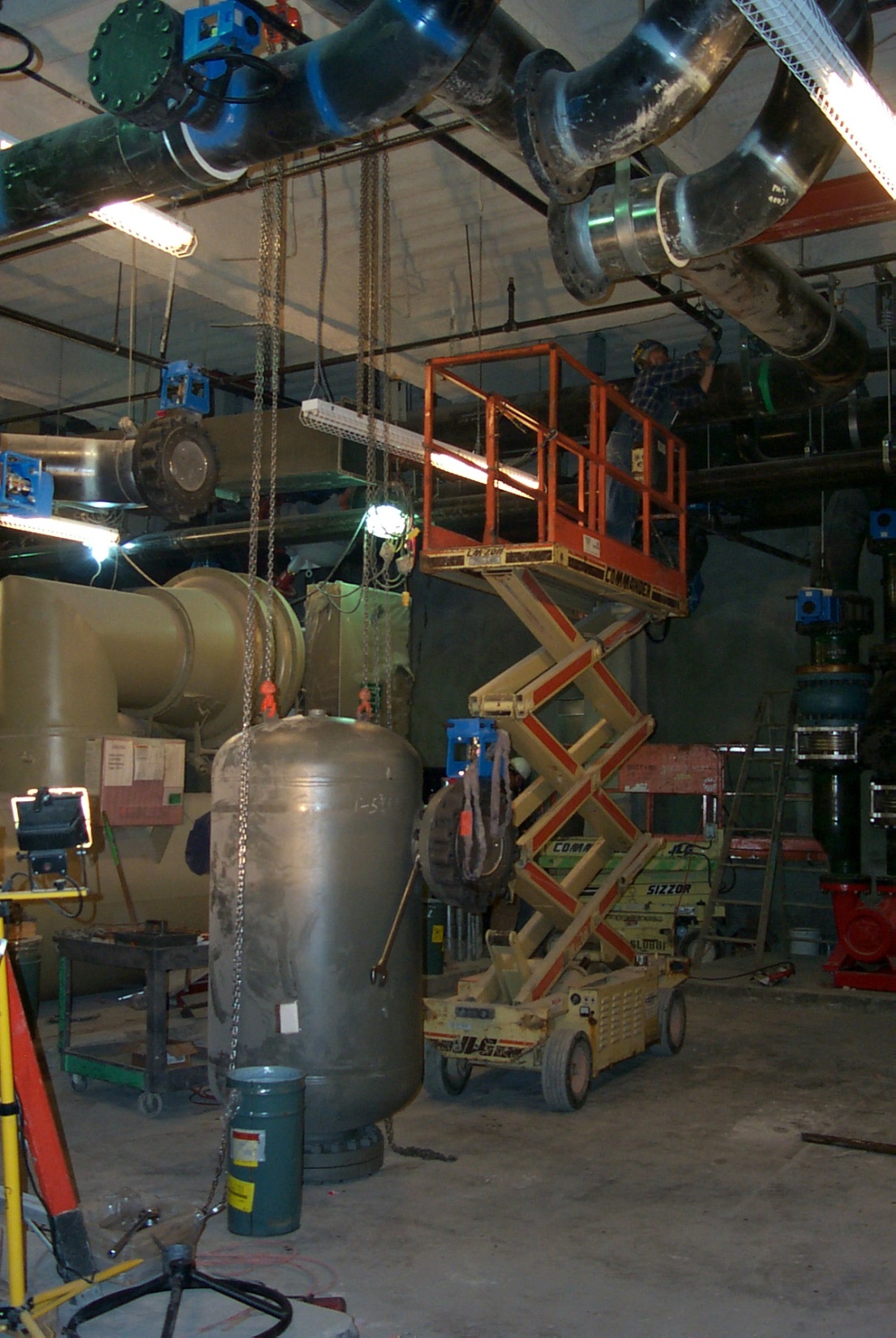 Air Separators
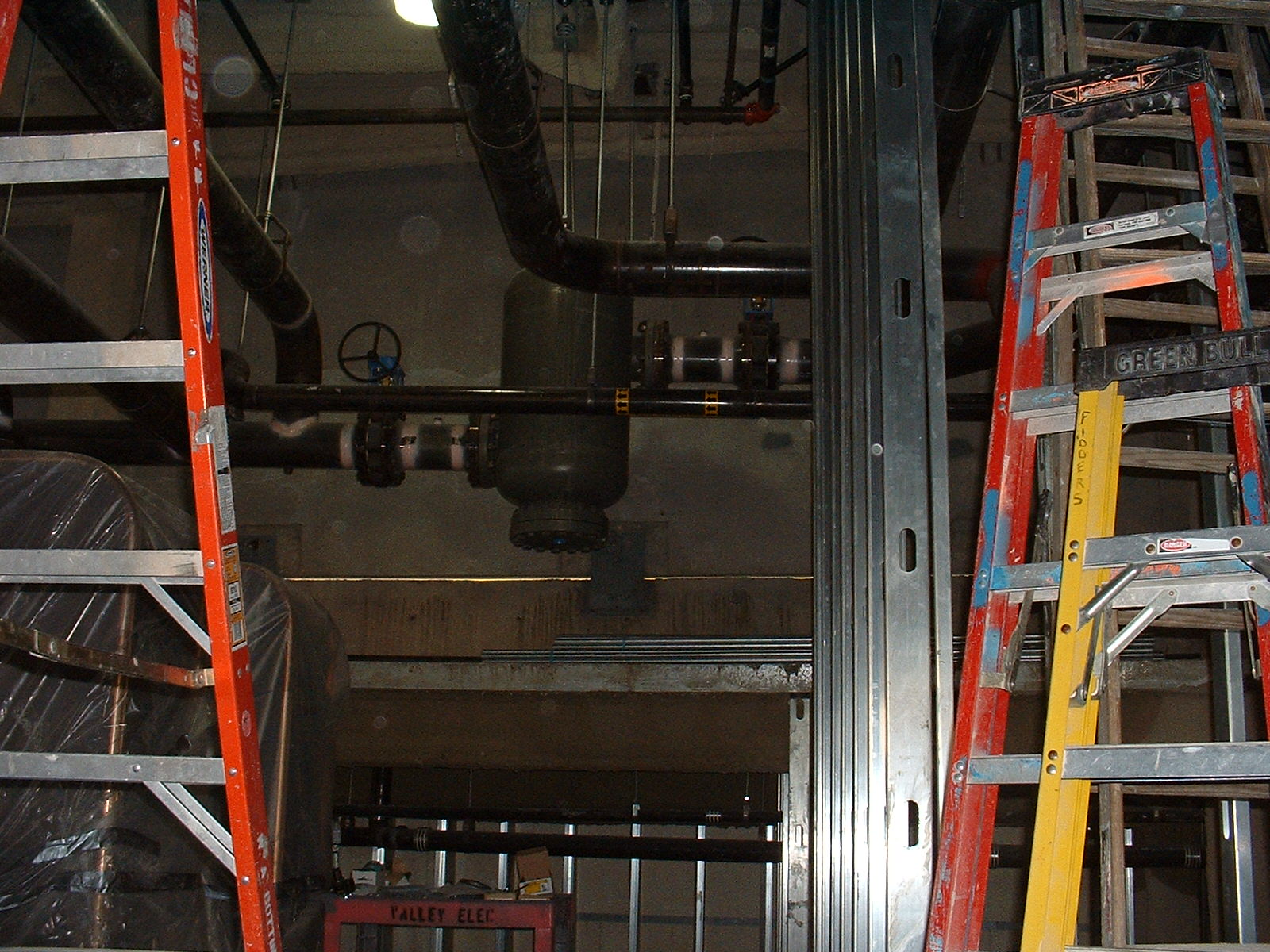 Open and Closed Systems
14
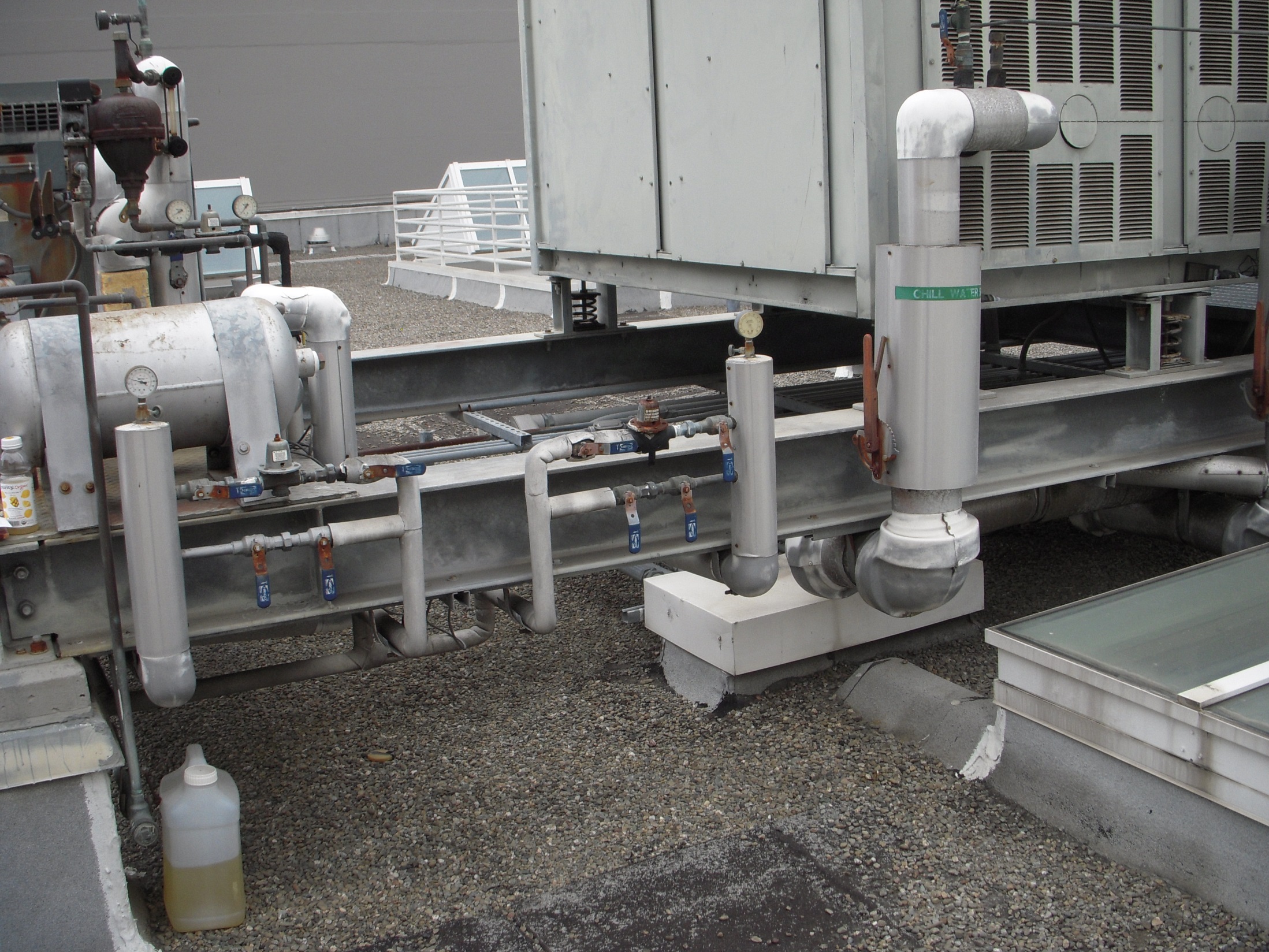 Makeup Connections
Open and Closed Systems
15
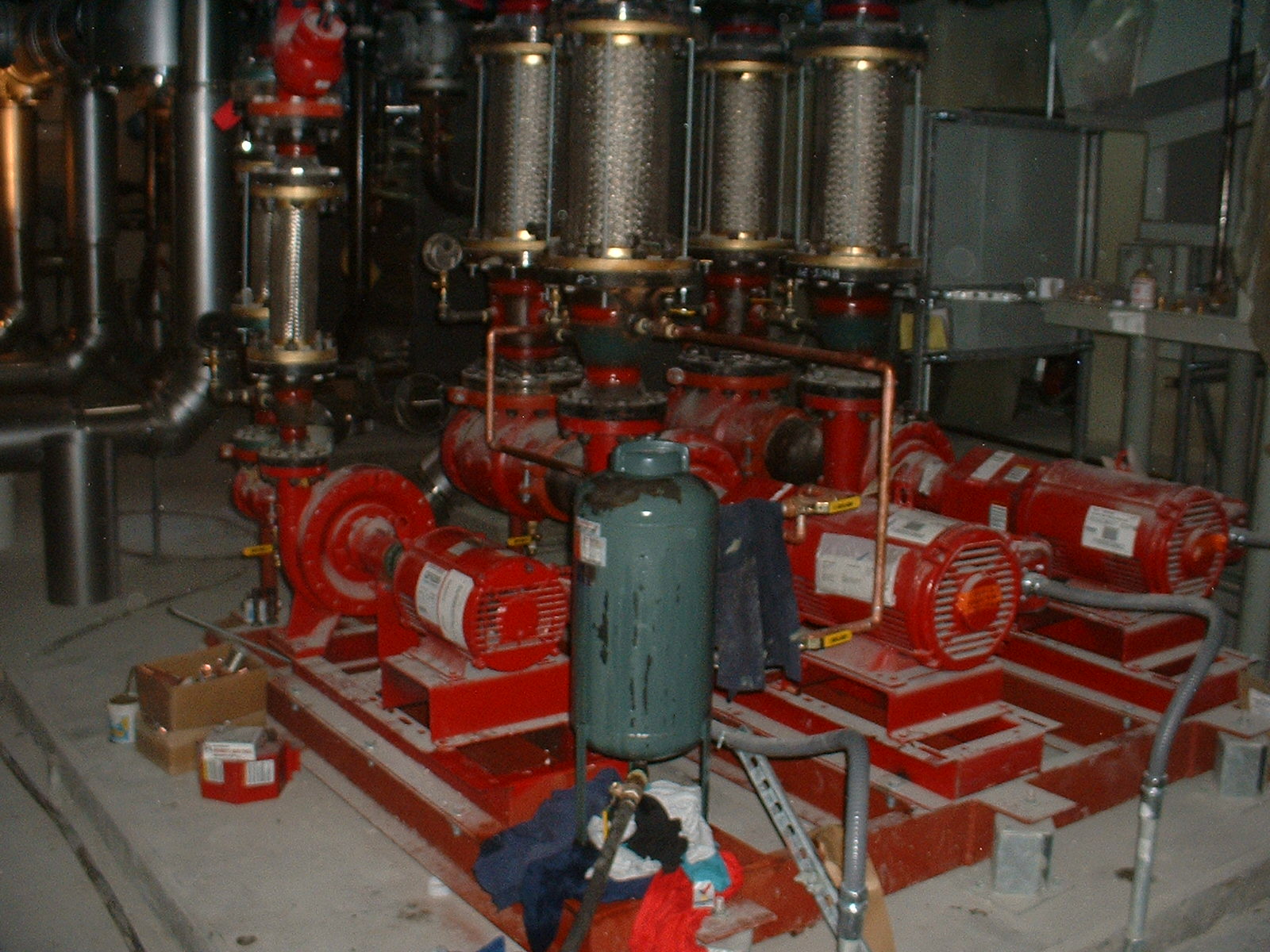 Water Treatment via Shot Feeder
Open and Closed Systems
16
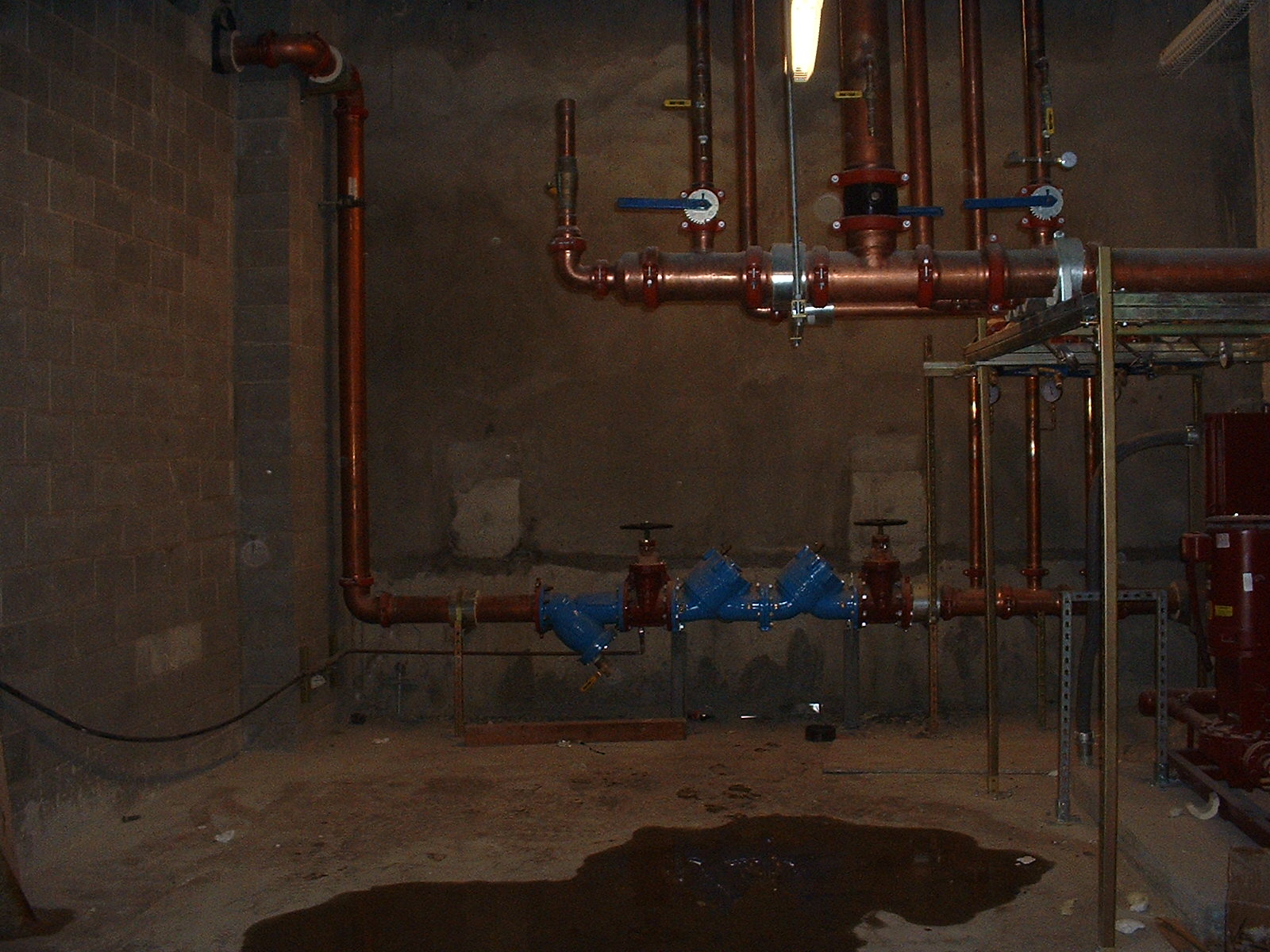 Back Flow Preventer  Isolating Treated Water from Potable (Drinking) Water
Open and Closed Systems
17
Back Flow Preventer  Isolating Treated Water from Potable (Drinking) Water
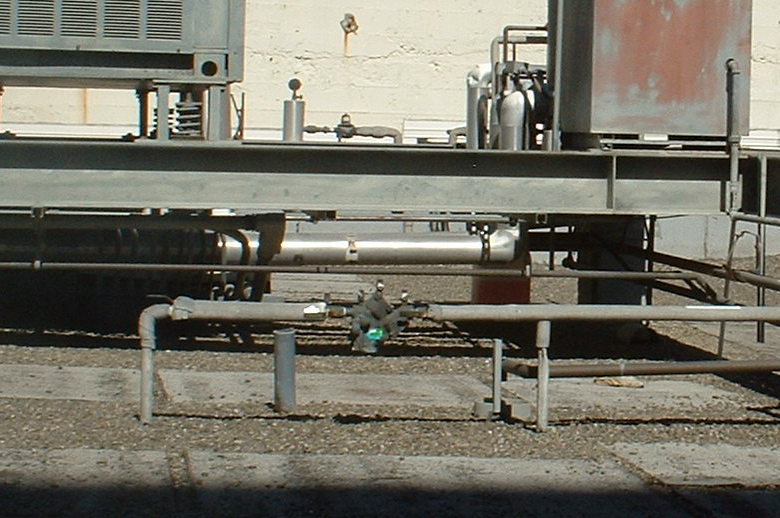 Open and Closed Systems
18
Open Systems
Compressor
Interfaces are at the cooling tower return and supply points
Cold water typically connected to a sump or cold basin
Hot water distributed by spray nozzles or orifices in a “hot basin”
Pump head must lift the water between the basins
Make-up requirements more significant
Evaporation
Blow-down
Piping Network
Piping Network
Condenser
Evaporator
Cooling Tower
Make-up, Blow-down, and Water Treatment
Expansion Device
Water treatment requirements more significant
Chilled and hot water systems can be open systems
Pump
Water Chiller
Open and Closed Systems
19
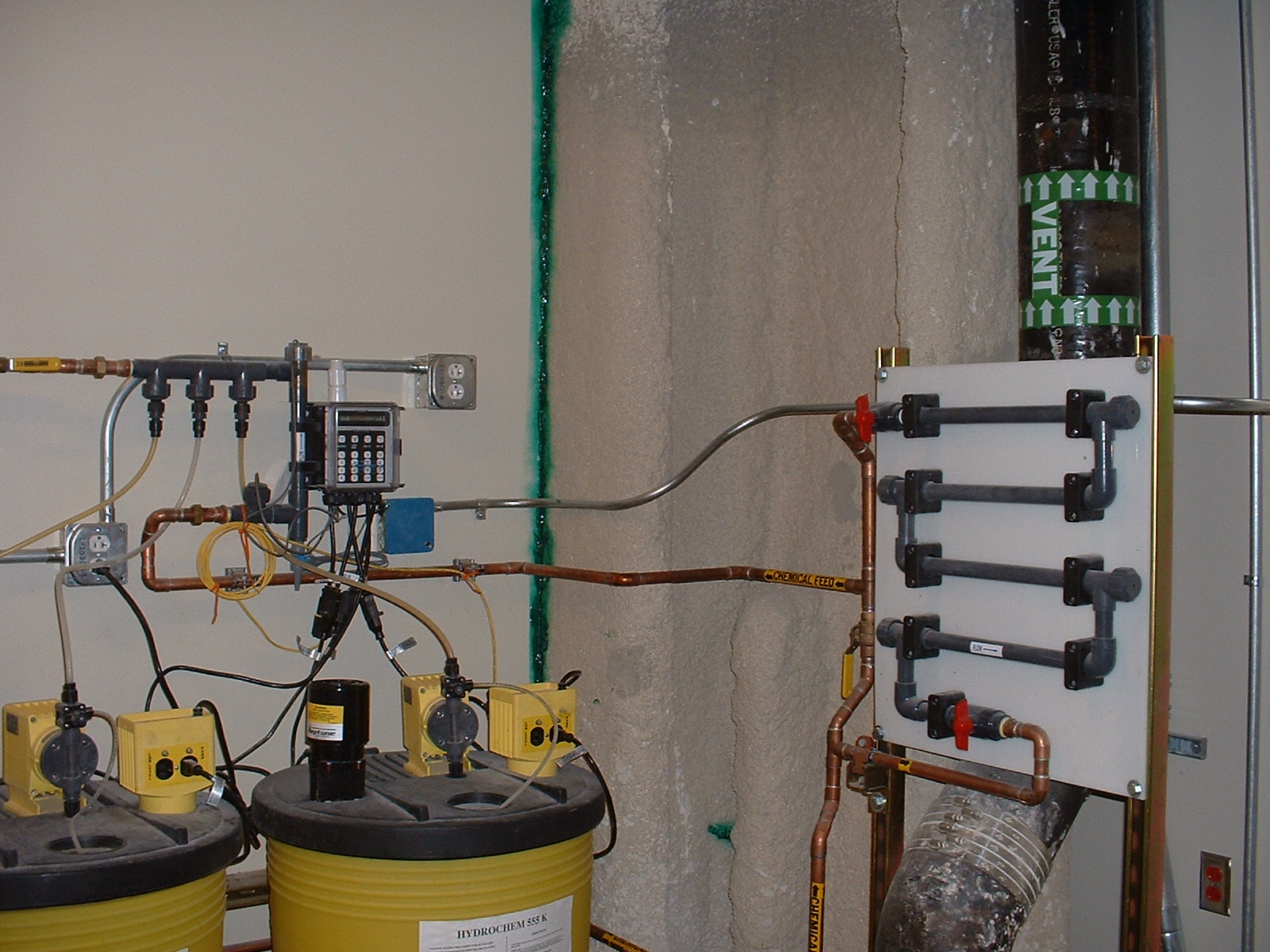 Water Treatment
Open and Closed Systems
20
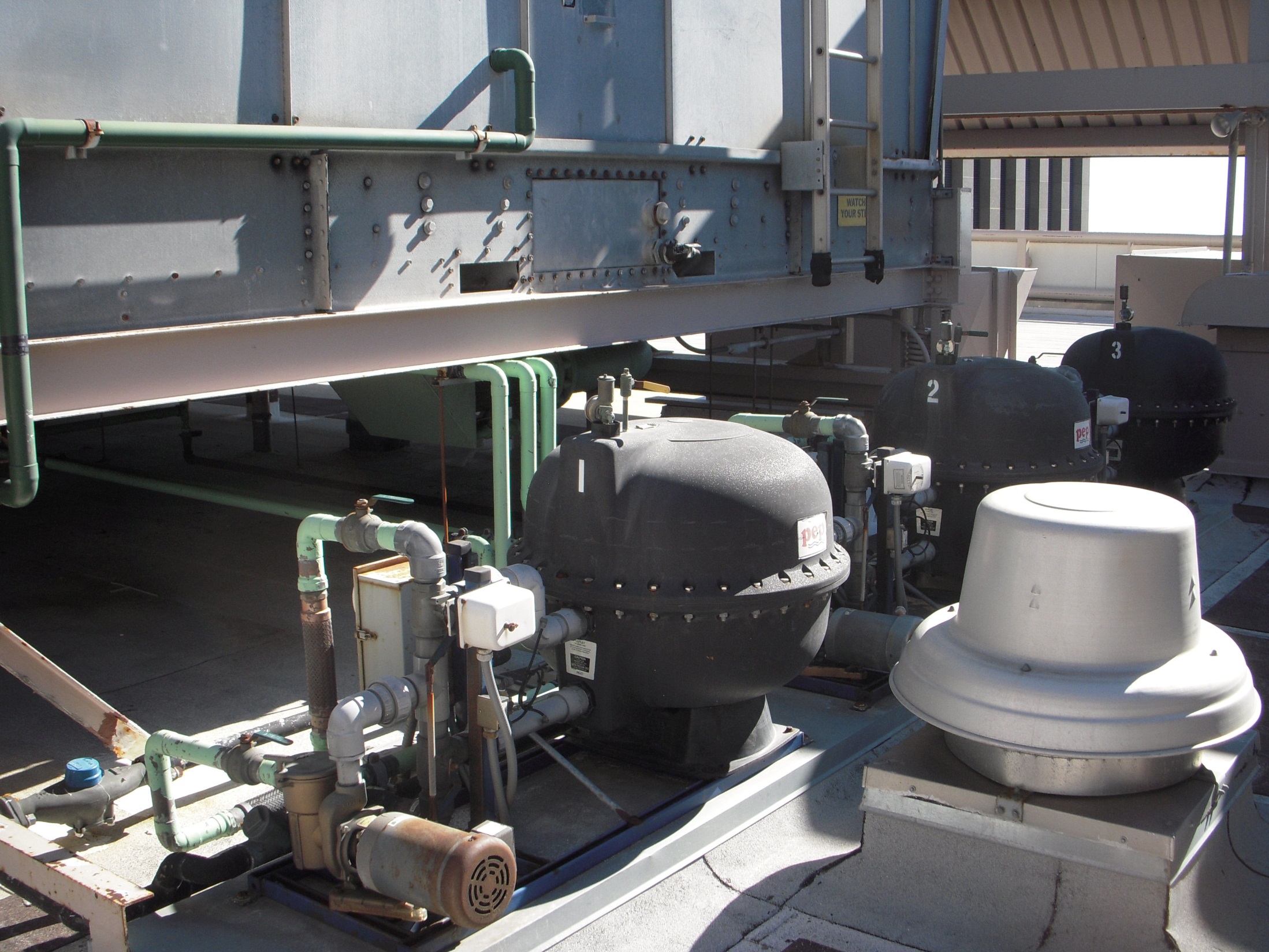 Side Stream Filtration
Open and Closed Systems
21
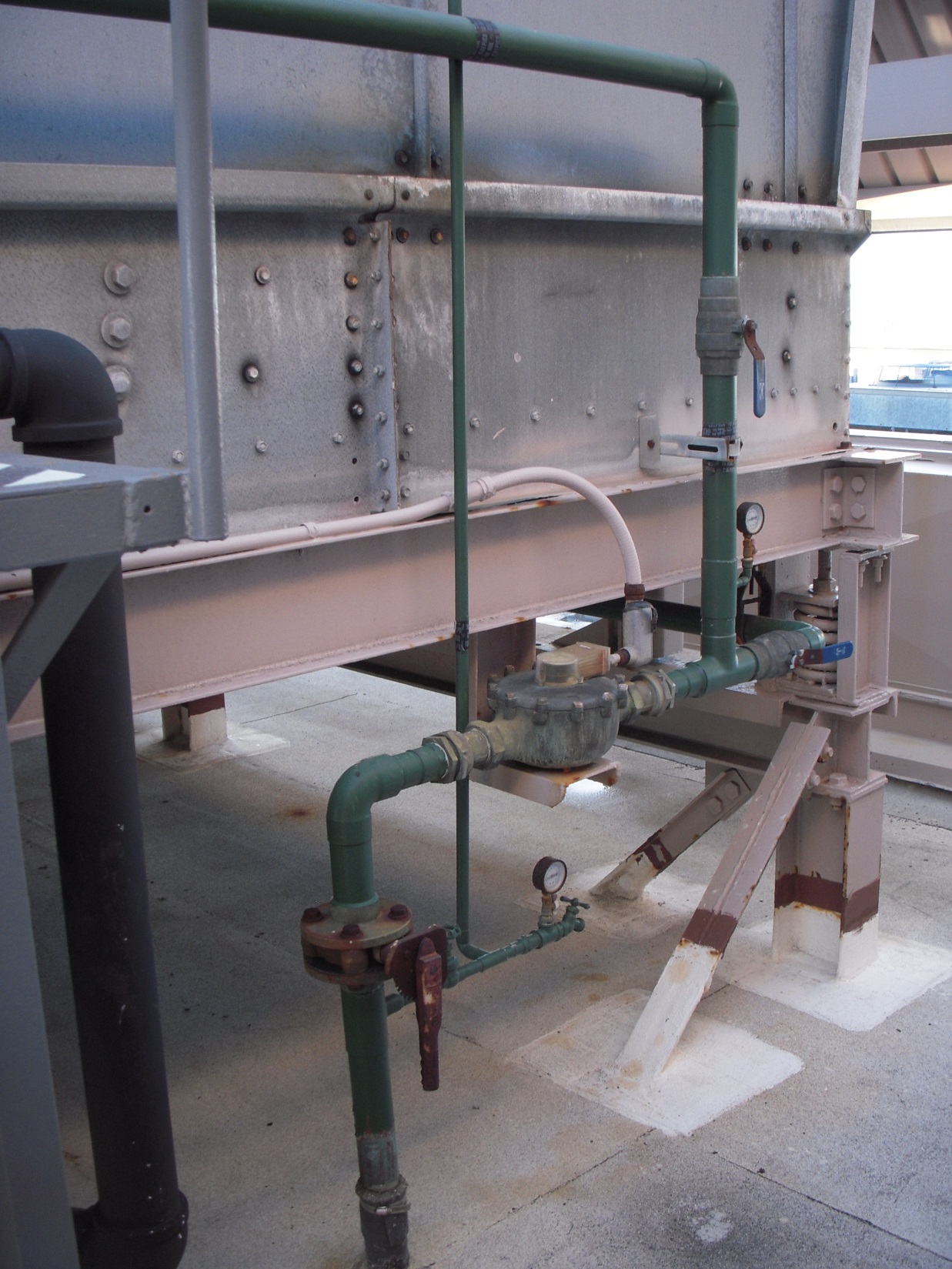 Cooling Tower Make-up Piping and Meter
Open and Closed Systems
22
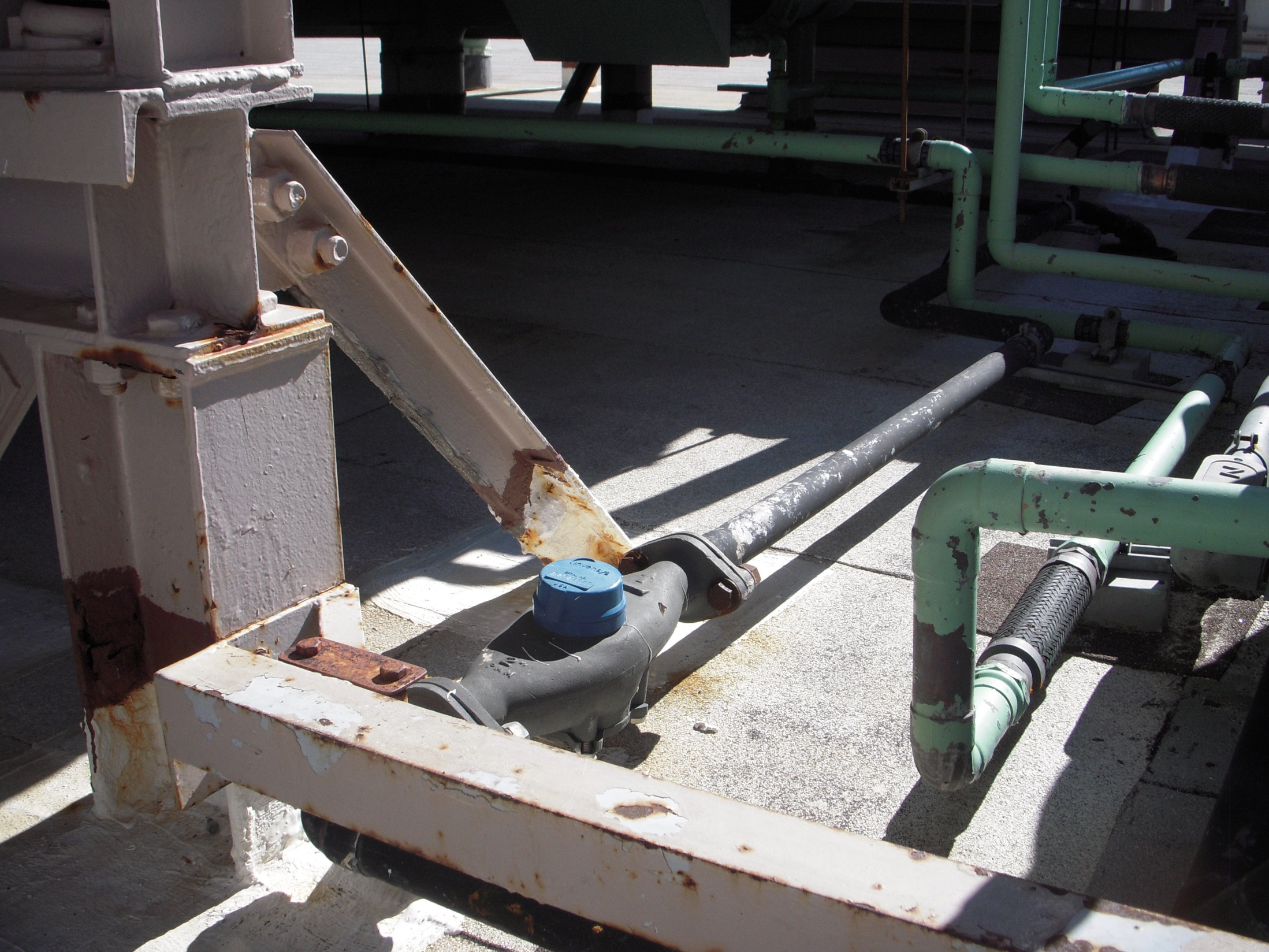 Cooling Tower Blow-down Piping and Meter
Open and Closed Systems
23
Cooling Tower Opportunity http://youtu.be/EVtO-y_NKN8
Open and Closed Systems
24
[Speaker Notes: http://youtu.be/EVtO-y_NKN8]
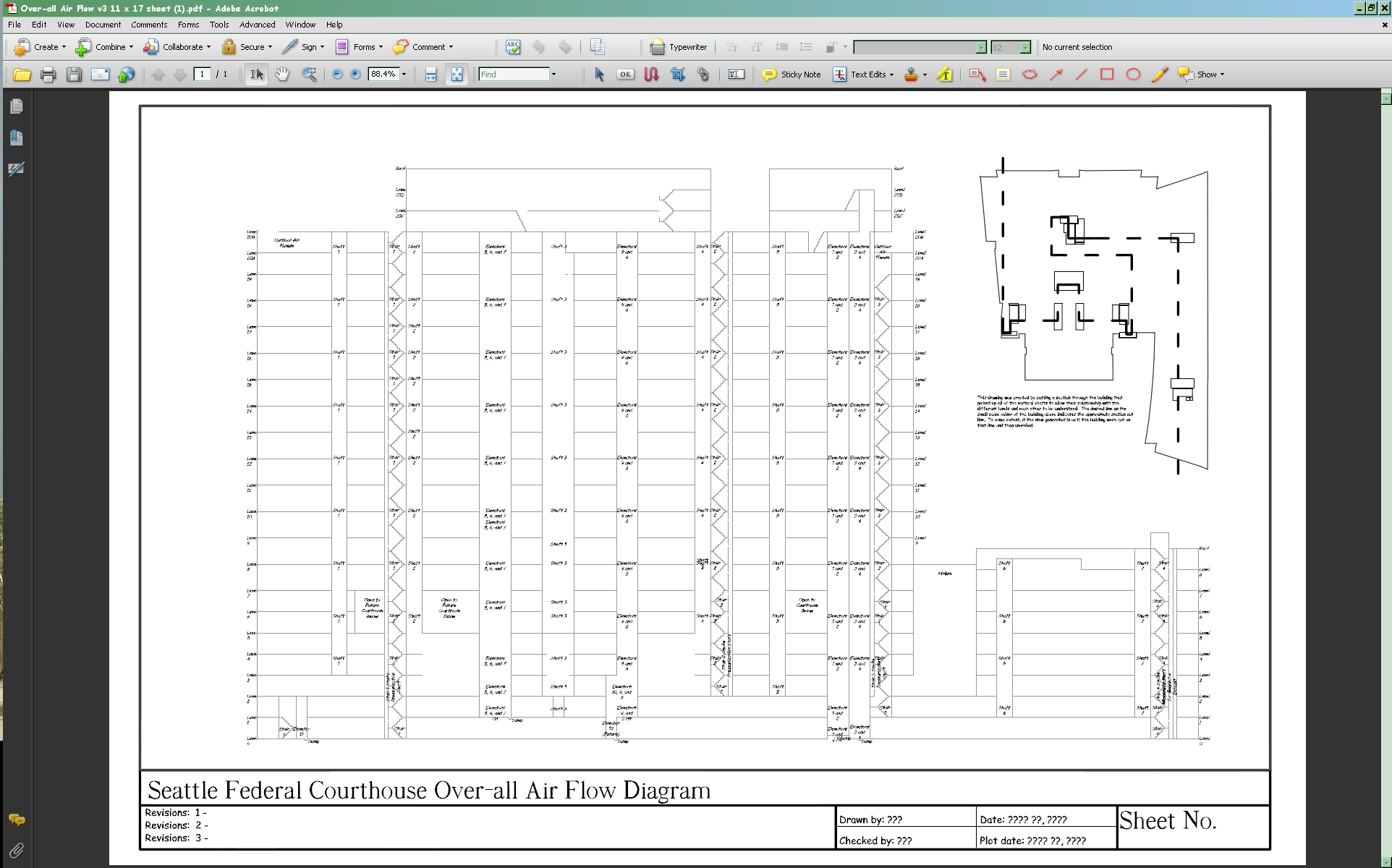 Air handling units are here
Cooling towers and make up connections are here
Piping mains run up and down this chase
Chillers, pumps, and chilled water make up connection here
Open and Closed Systems
25
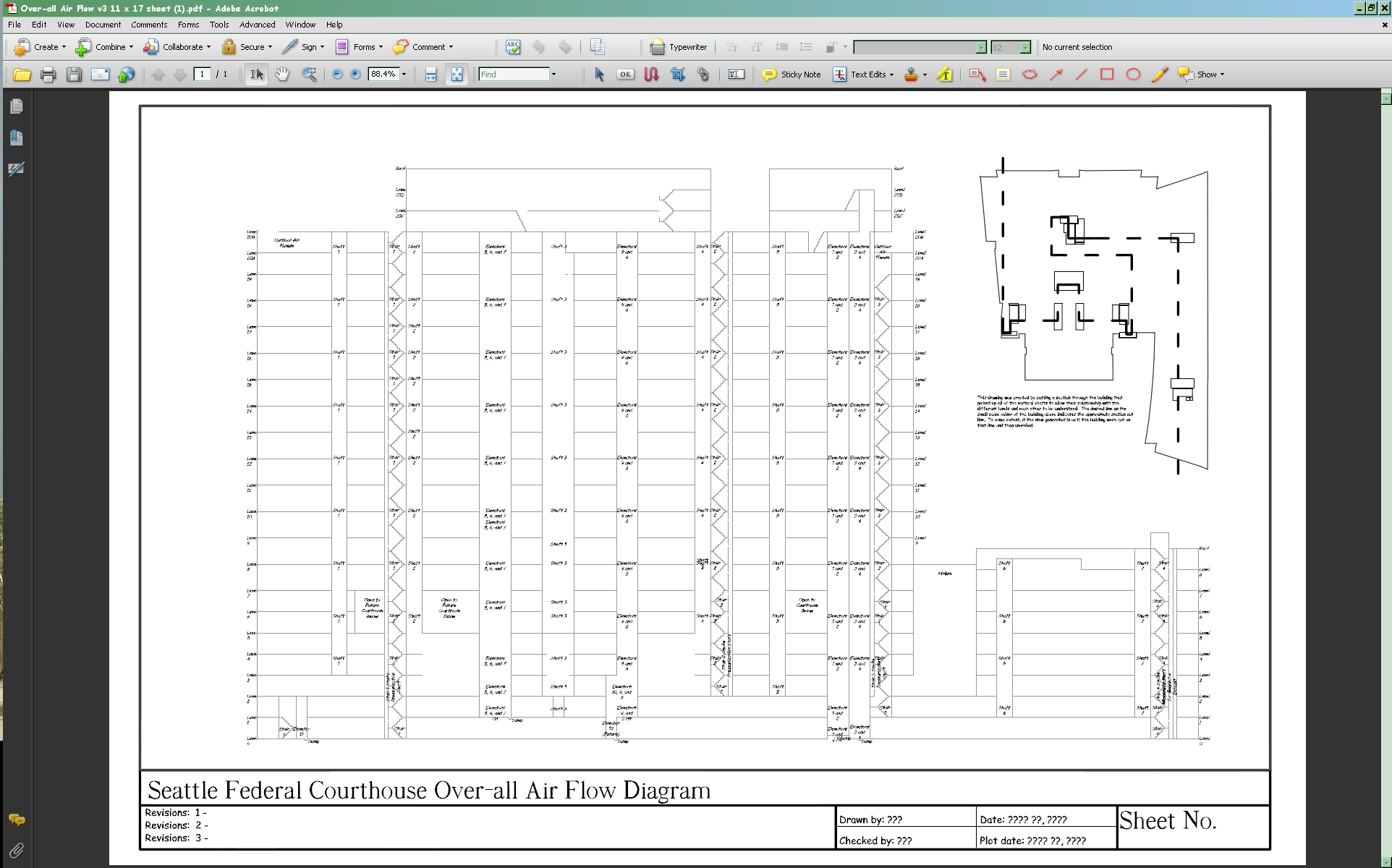 Approximately 475 ft. from the lowest point in the CHW system to the highest point in the CHW system
Open and Closed Systems
26
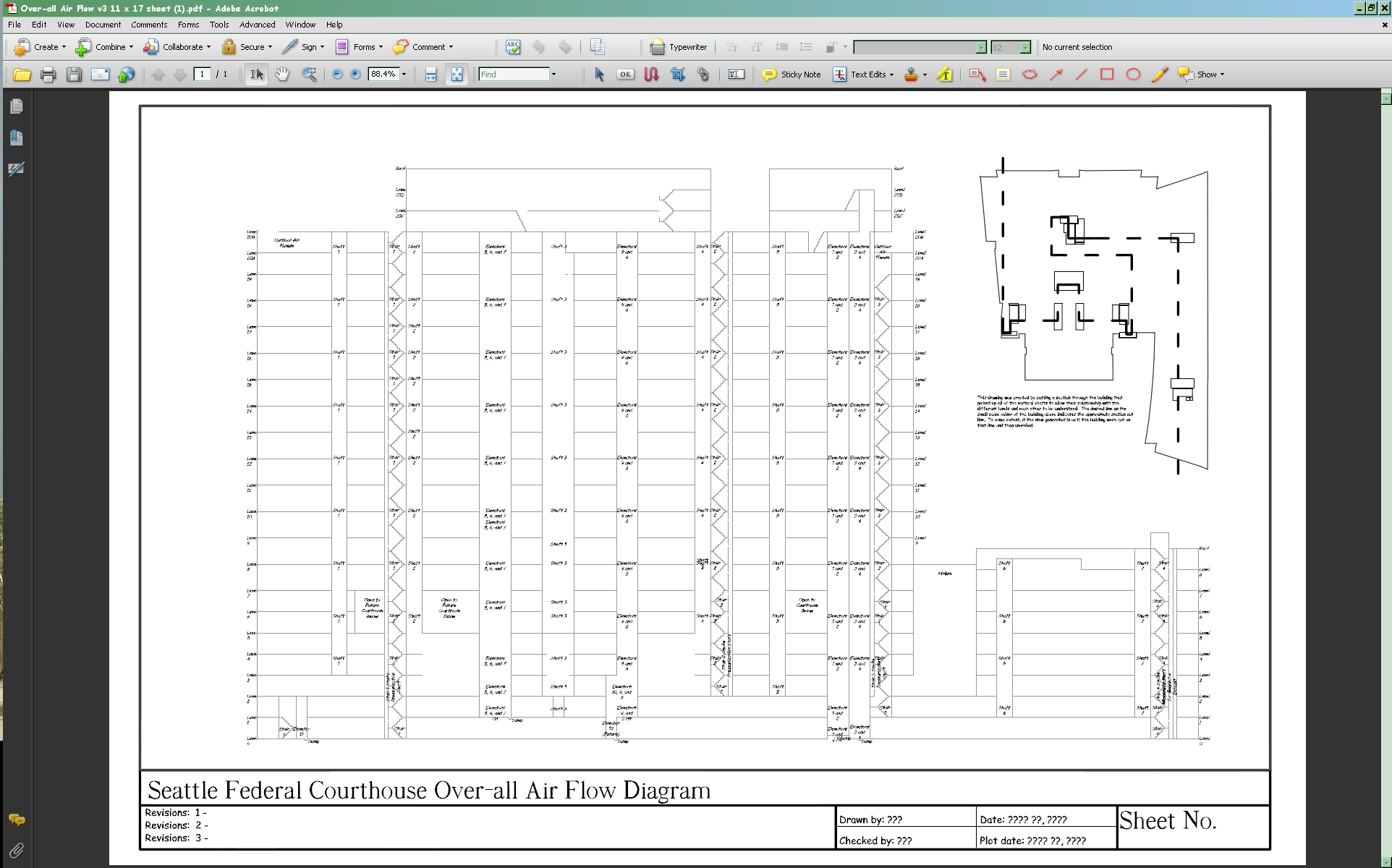 Approximately 15 ft. from the cold basin to the hot basin of the cooling towers
Approximately 455 ft. from the lowest point in the CW system to the cold basins of the cooling towers
Open and Closed Systems
27